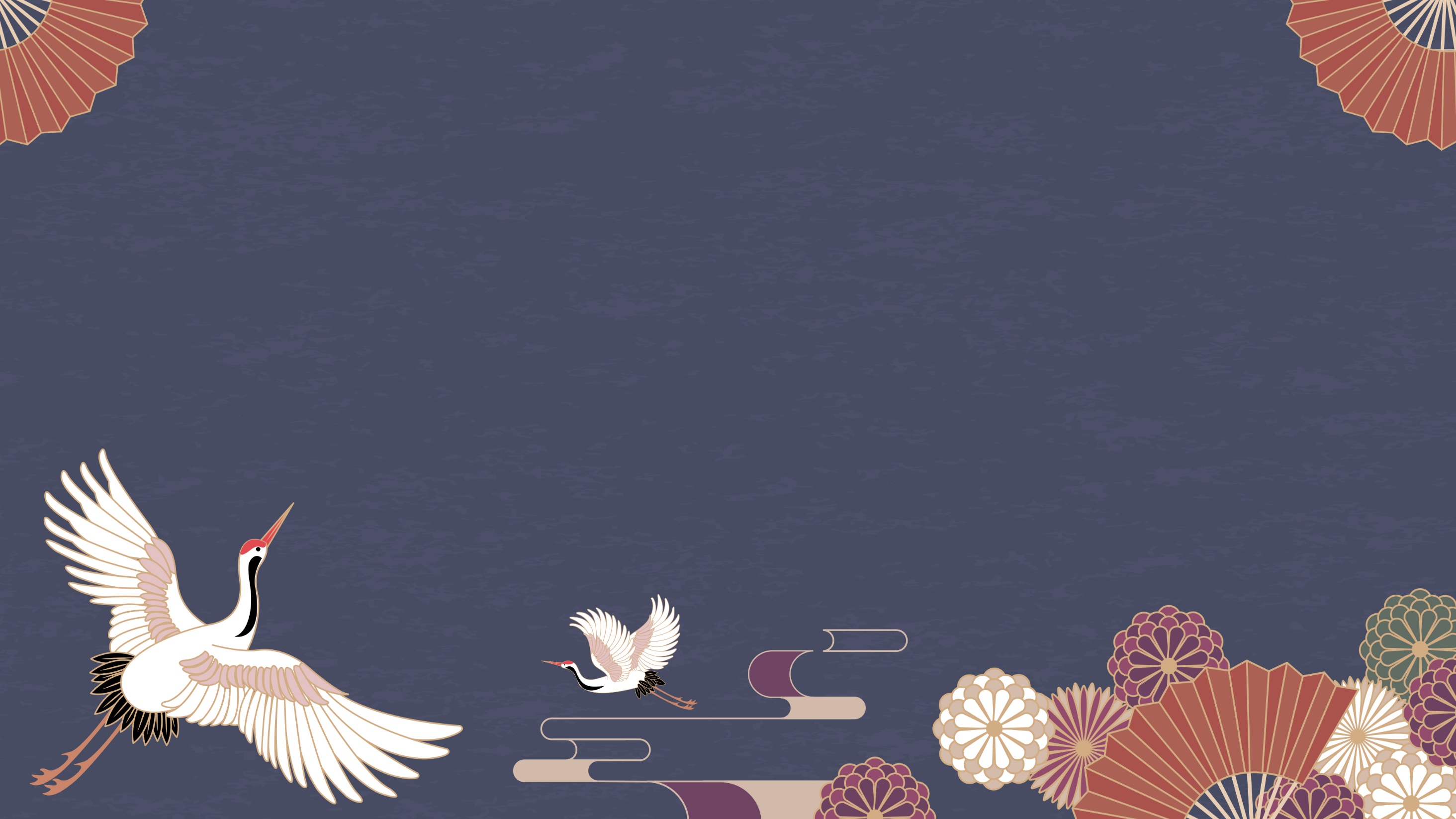 Report ：ppt7
Time ：20XX
LOGO
FREE PPT TEMPLATES
Insert the Subtitle of Your Presentation
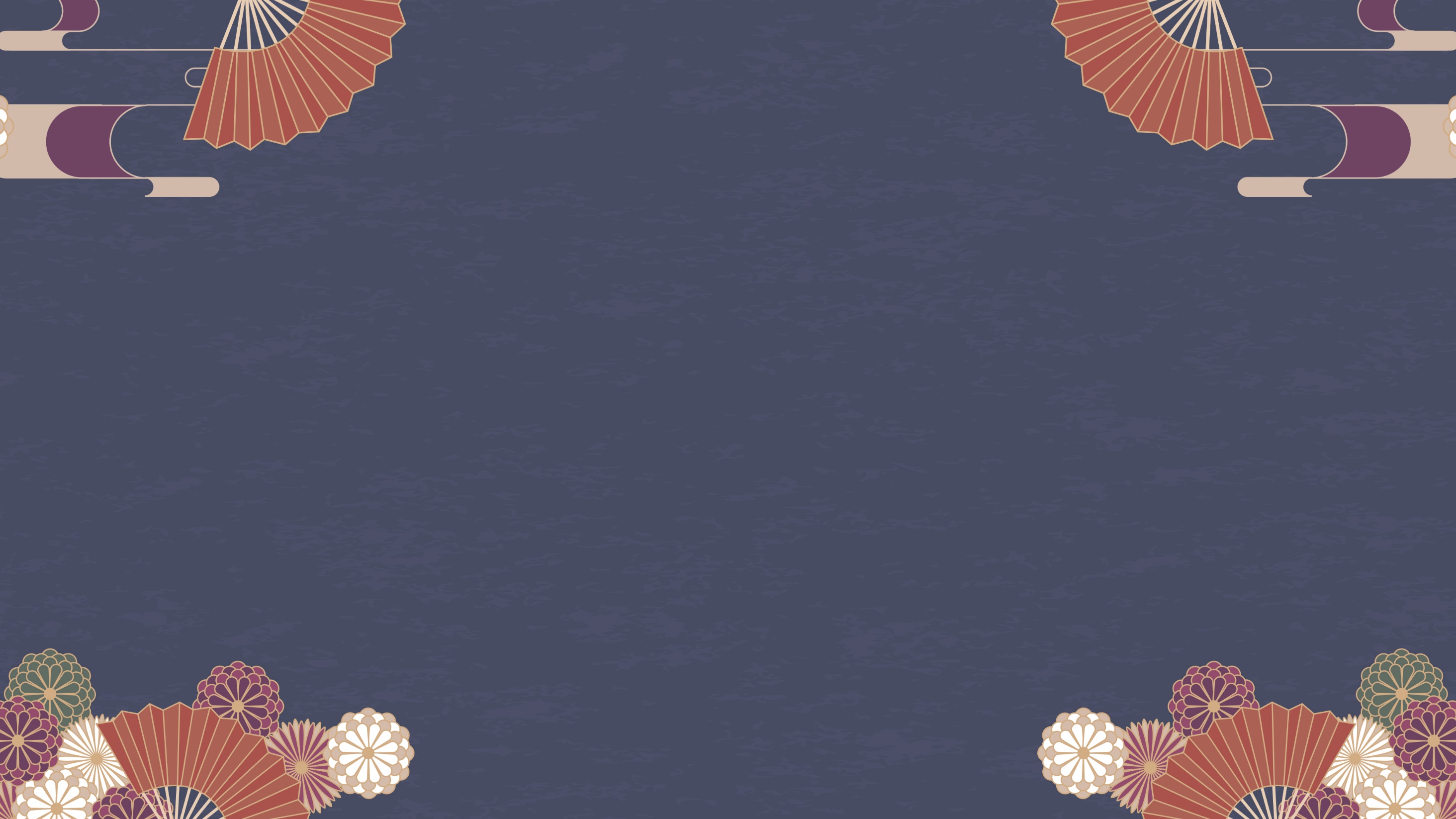 行业PPT模板http://www.1ppt.com/hangye/
Add title text
1
Click here to add content, content to match the title.
Add title text
2
CONTENTS
Click here to add content, content to match the title.
Add title text
3
Click here to add content, content to match the title.
Add title text
4
Click here to add content, content to match the title.
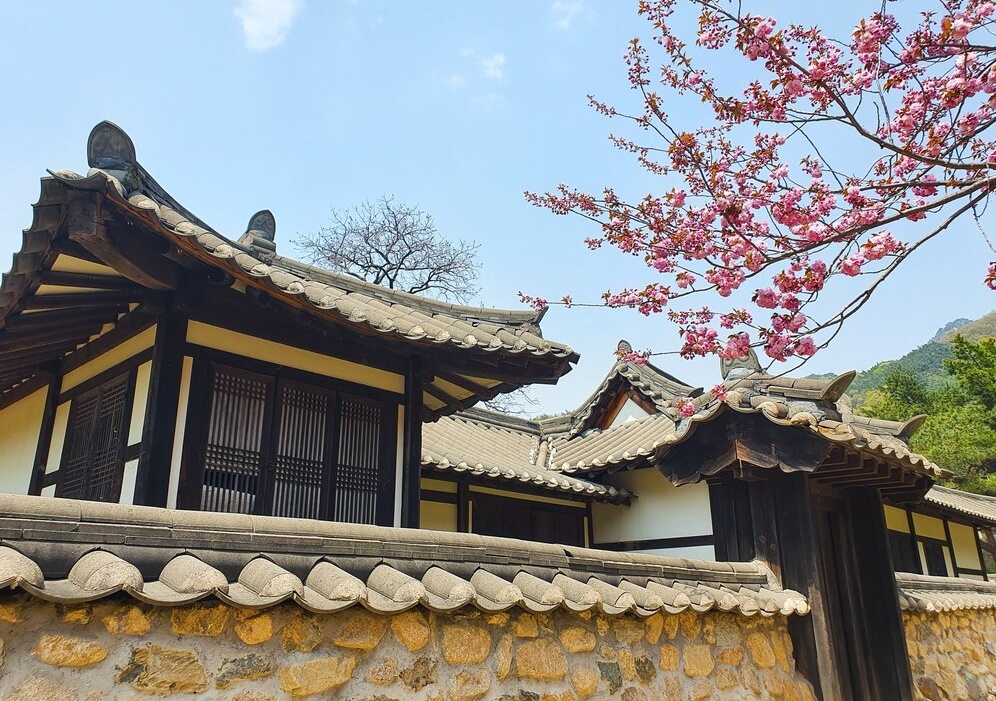 01
Add title text
Click here to add text content, such as keywords, some brief introductions, etc.
We provide professional-quality free PowerPoint templates to help you with your business presentations - freeppt7.com
Add title text
Add title text
We provide professional-quality free PowerPoint templates to help you with your business presentations - freeppt7.com
Add title text
Add title text
Add title text
Click here to add text content, such as keywords, some brief introductions, etc.
Click here to add text content, such as keywords, some brief introductions, etc.
Click here to add text content, such as keywords, some brief introductions, etc.
Add title text
Click here to add content, content to match the title.
Click here to add content, content to match the title.
Click here to add content, content to match the title.
Click here to add content, content to match the title.
Click here to add content, content to match the title.
Click here to add content, content to match the title.
3
1
2
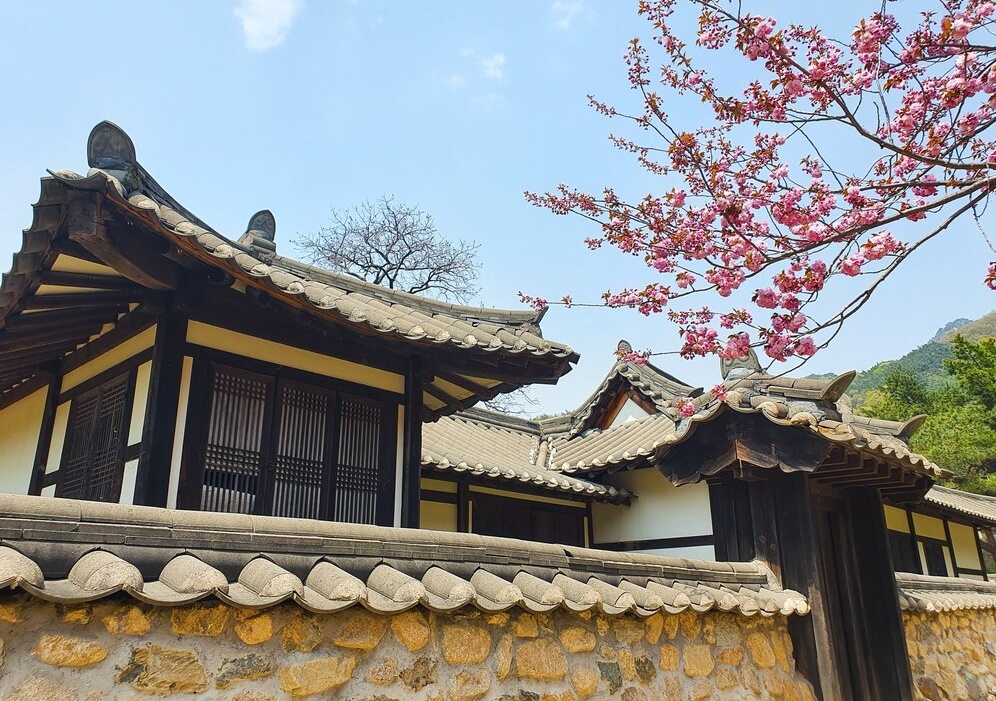 02
Add title text
Click here to add text content, such as keywords, some brief introductions, etc.
We provide professional-quality free PowerPoint templates to help you with your business presentations - freeppt7.com
Add title text
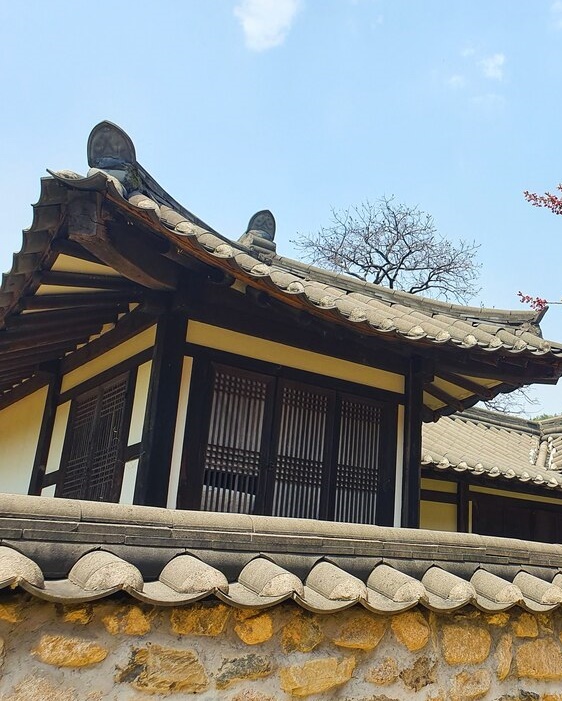 Add title text
Add title text
Click here to add text content, such as keywords, some brief introductions, etc.……
Click here to add text content, such as keywords, some brief introductions, etc.……
Add title text
Add title text
Click here to add text content, such as keywords, some brief introductions, etc.……
Click here to add text content, such as keywords, some brief introductions, etc.……
Add title text
Add title text
Add title text
Add title text
Click here to add text content, such as keywords, some brief introductions, etc.
Click here to add text content, such as keywords, some brief introductions, etc.
Click here to add text content, such as keywords, some brief introductions, etc.
Add title text
Add title text
Add title text
Add title text
Add title text
Click here to add content, content to match the title.
Click here to add content, content to match the title.
Click here to add content, content to match the title.
Click here to add content, content to match the title.
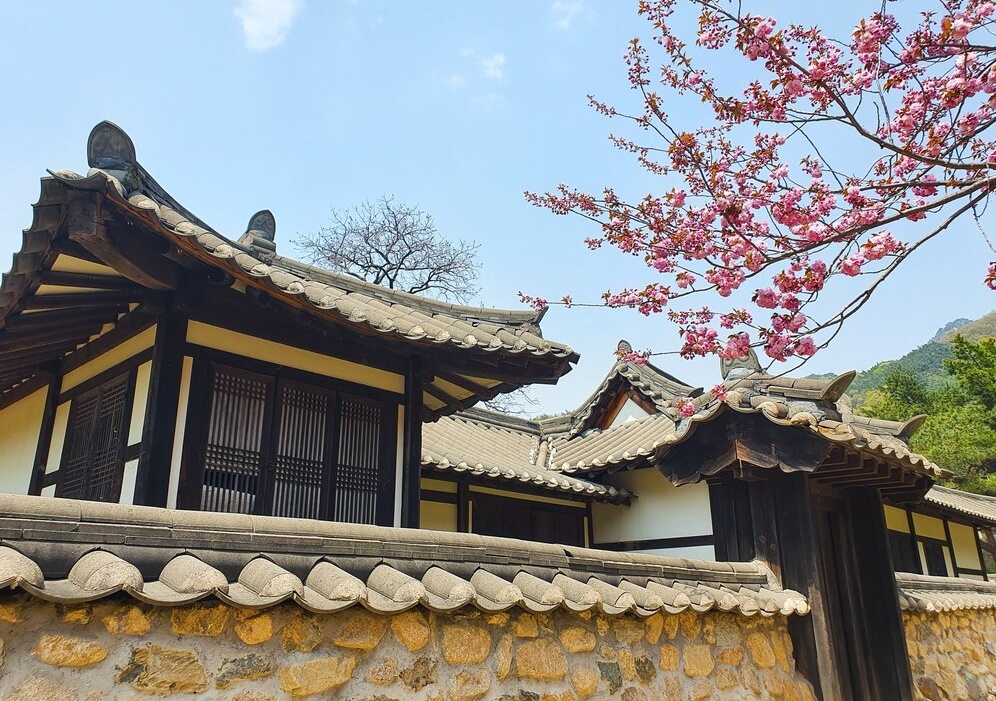 03
Add title text
Click here to add text content, such as keywords, some brief introductions, etc.
We provide professional-quality free PowerPoint templates to help you with your business presentations - freeppt7.com
Add title text
01
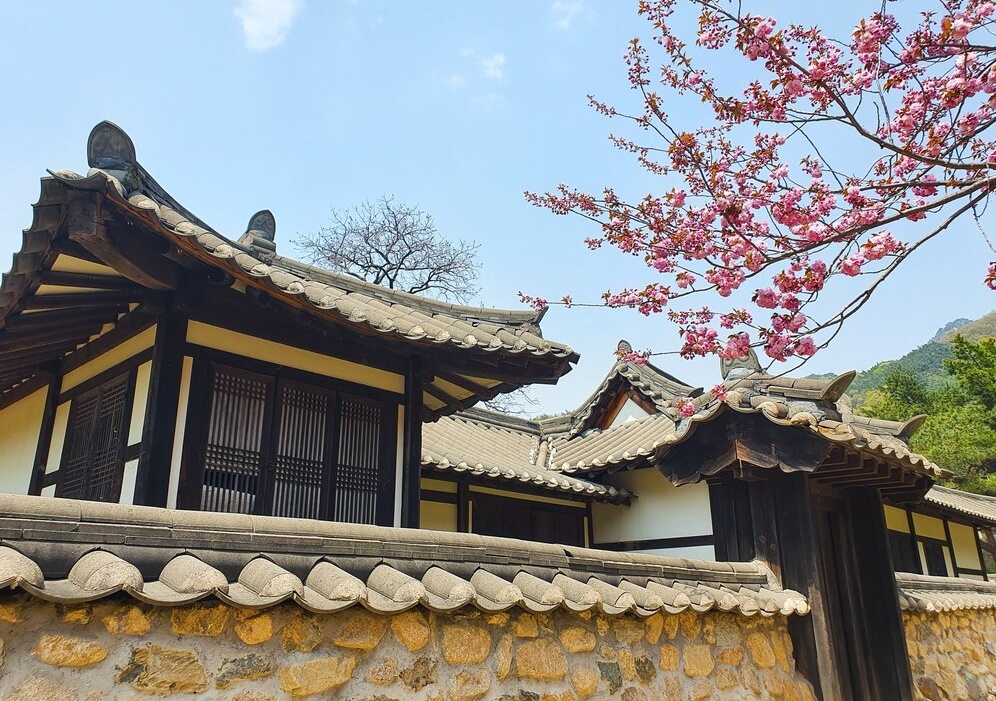 Add title text
Click here to add content, content to match the title.
02
Add title text
Click here to add content, content to match the title.
03
Add title text
Click here to add content, content to match the title.
Add title text
Add title text
Add title text
02
Click here to add content, content to match the title.
Click here to add content, content to match the title.
01
03
Add title text
Add title text
05
04
Click here to add content, content to match the title.
Click here to add content, content to match the title.
Add title text
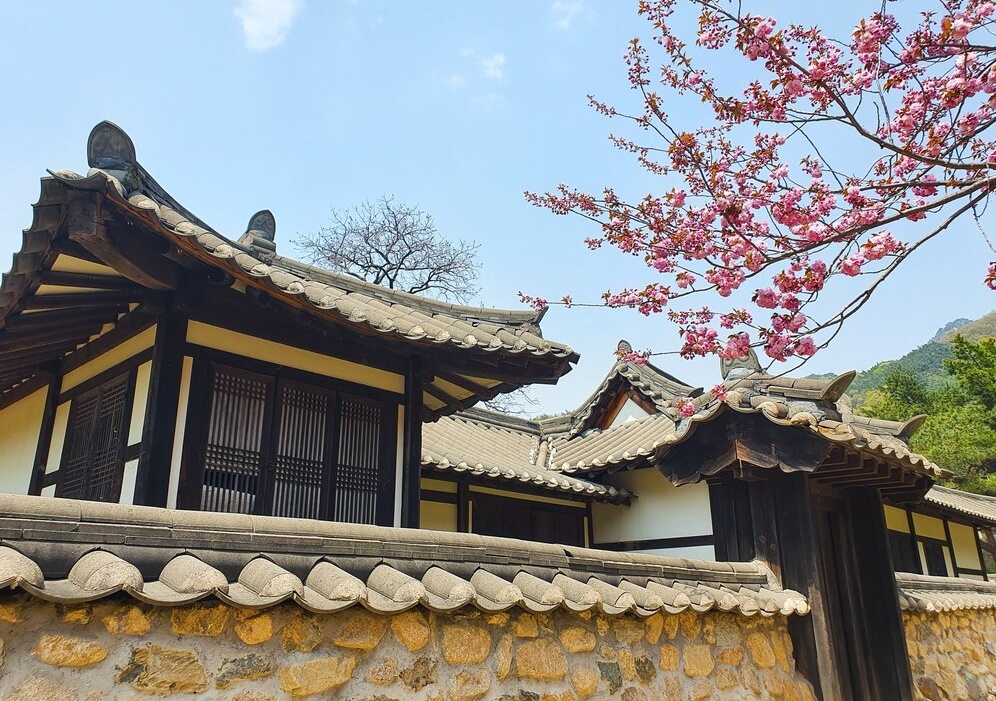 Add title text
Click here to add text content, such as keywords, some brief introductions, etc.
Add title text
Click here to add text content, such as keywords, some brief introductions, etc.
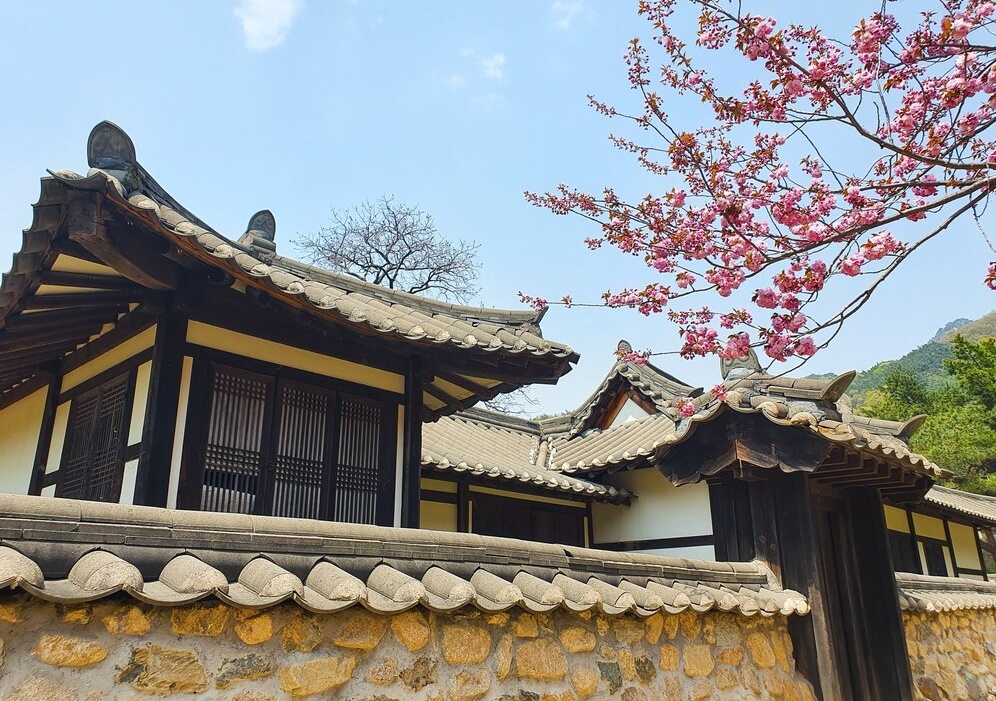 04
Add title text
Click here to add text content, such as keywords, some brief introductions, etc.
We provide professional-quality free PowerPoint templates to help you with your business presentations - freeppt7.com
Add title text
Add title text
Add title text
Add title text
Add title text
Click here to add content, content to match the title.
Click here to add content, content to match the title.
Click here to add content, content to match the title.
Click here to add content, content to match the title.
Add title text
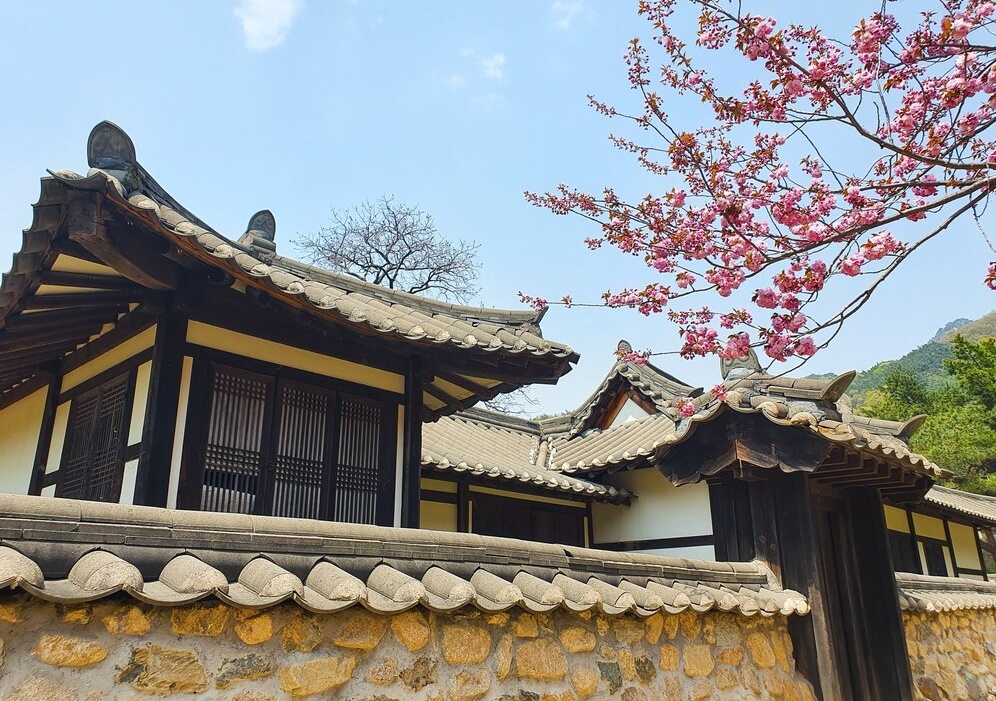 01
Click here to add content, content to match the title.
Add title text
02
Click here to add content, content to match the title.
Add title text
01
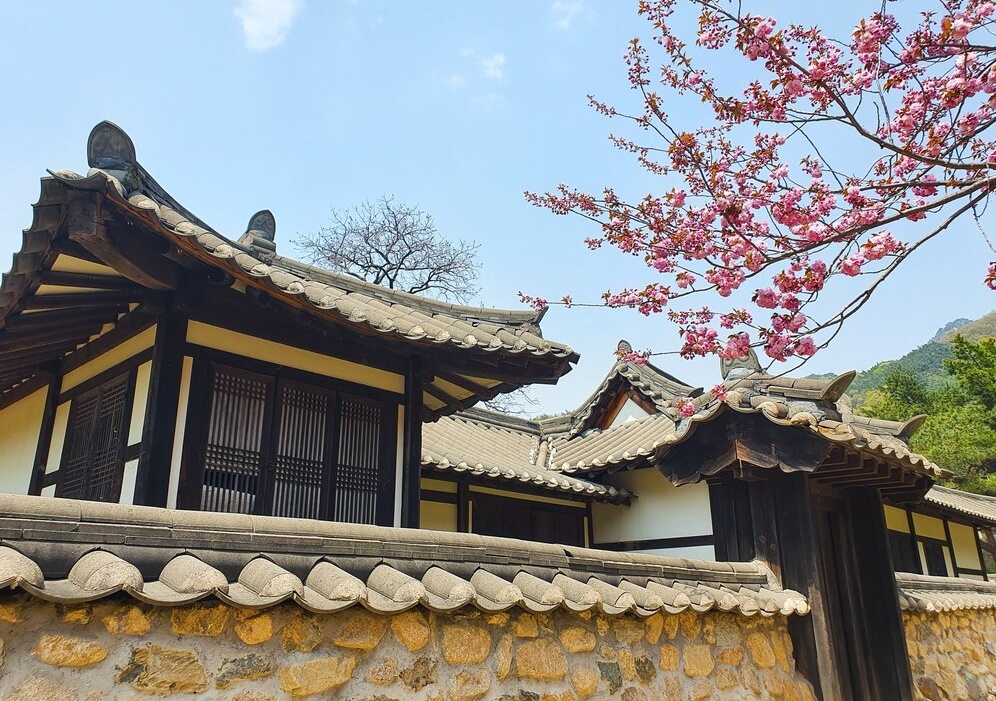 Add title text
Click here to add content, content to match the title.
02
Add title text
Click here to add content, content to match the title.
03
Add title text
Click here to add content, content to match the title.
Add title text
Add title text
Add title text
02
Click here to add content, content to match the title.
Click here to add content, content to match the title.
01
03
Add title text
Add title text
05
04
Click here to add content, content to match the title.
Click here to add content, content to match the title.
Add title text
Add title text
Add title text
Click here to add content, content to match the title.
Click here to add content, content to match the title.
Add title text
Add title text
Click here to add content, content to match the title.
Click here to add content, content to match the title.
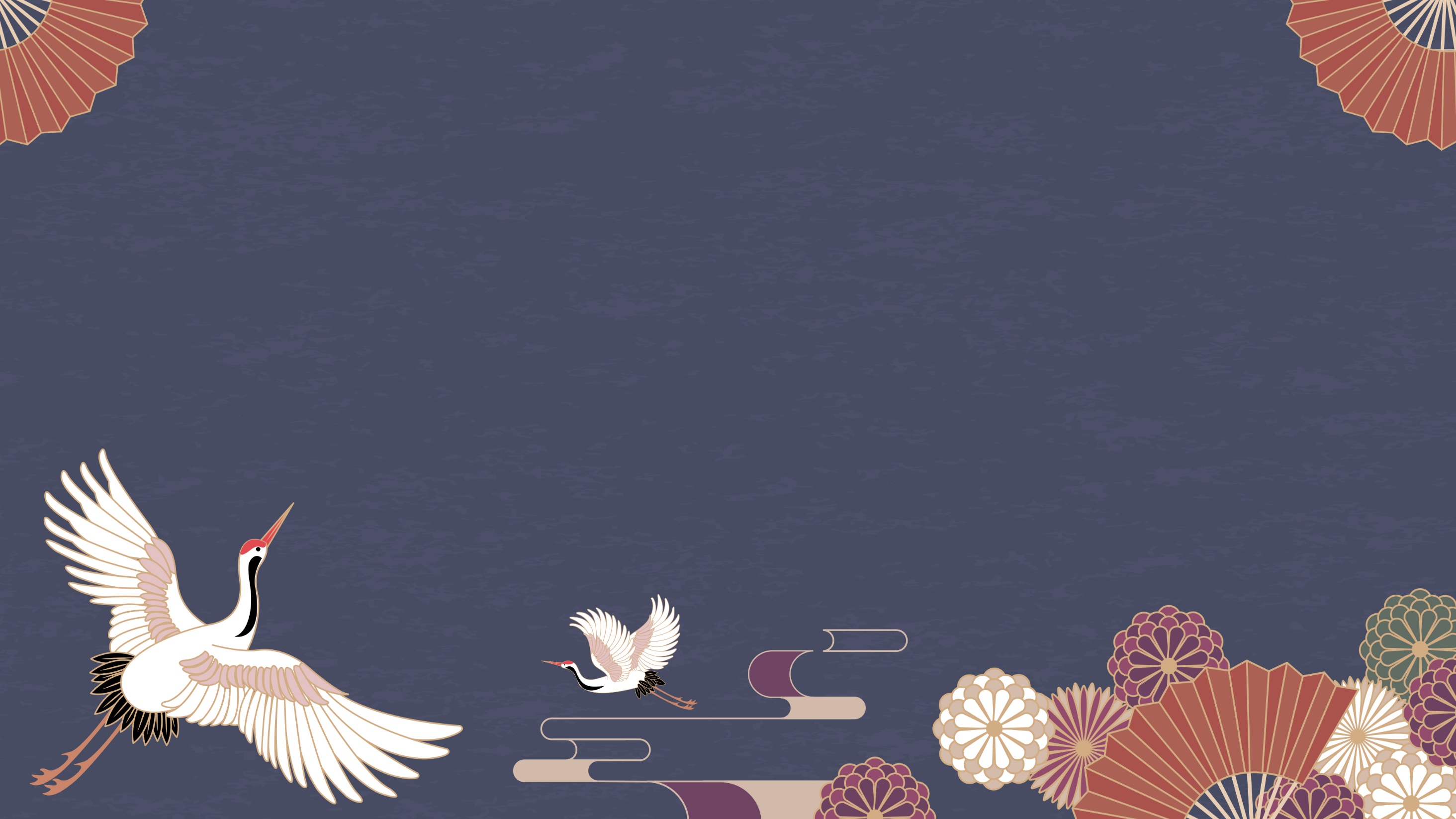 Report ：ppt7
Time ：20XX
LOGO
THANK YOU
We respect your valuable time with freeppt7!
If you have any questions, please reach us
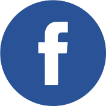 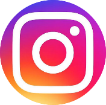 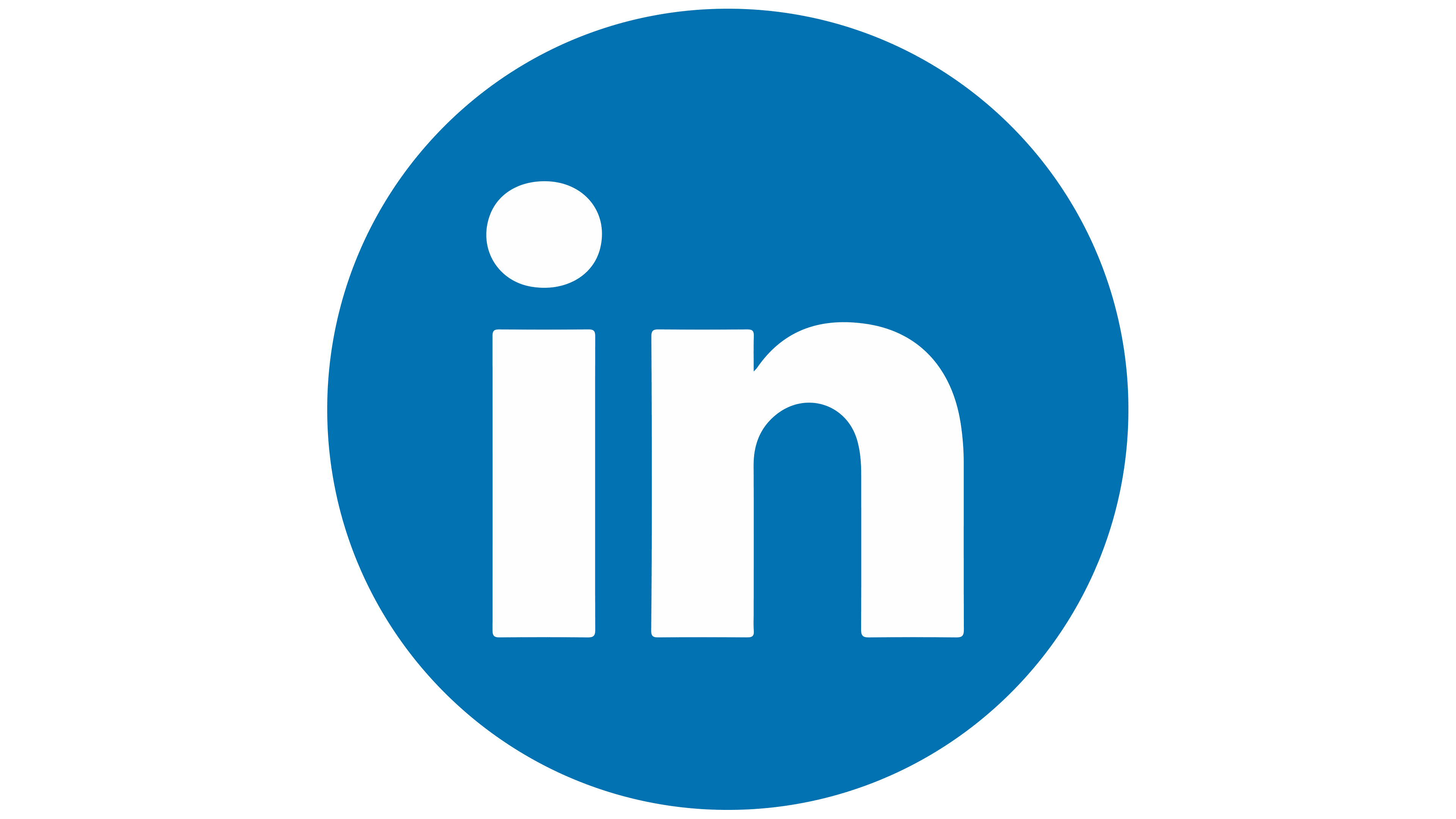 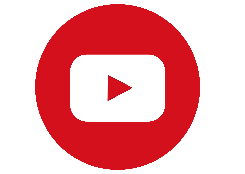 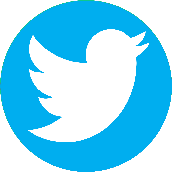 Do you have a design request, please visit our redesign page.
CREDIT: Freeppt7.com created this PowerPoint template.
Let this slide be kept for attribution.
www.freeppt7.com